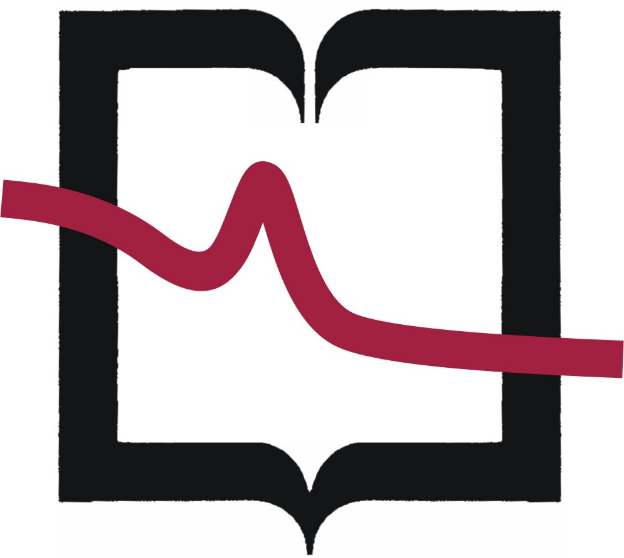 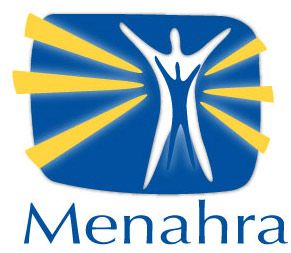 INCAS
Middle East and North Africa
 Harm Reduction Association
Iranian National Center for Addiction Studies
مشاوره در ایدز
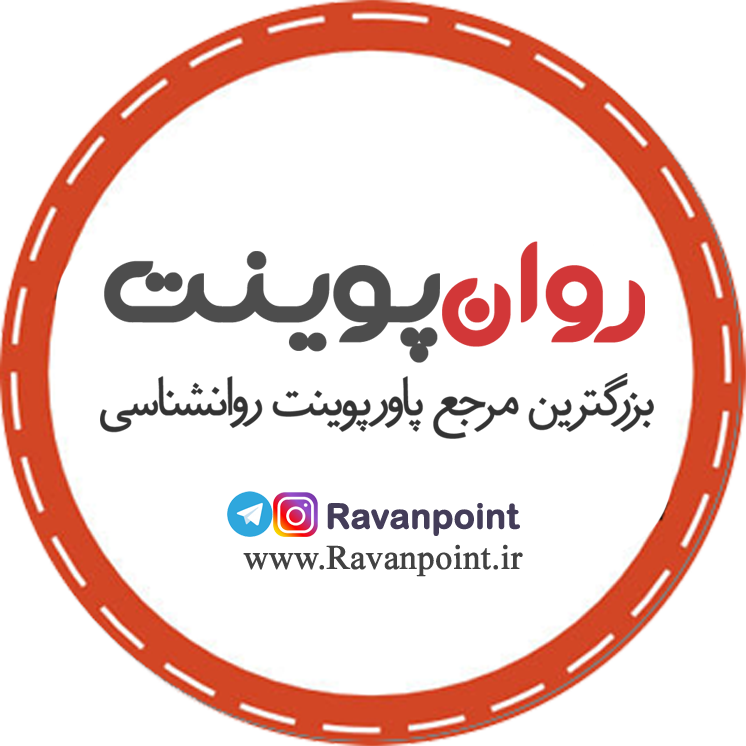 اصول مشاوره
مشاوره يك تعامل هدفمند است كه طي آن مشاور با صرف وقت و توجه براي مراجع ، به او در جستجو و كشف روش هايي براي زيستن خلاقانه تر، تصميم گيري و تغيير رفتاركمك مي كند.
مشاوره در خصوص HIV/AIDS : يك مكالمه محرمانه بين مشاور و مراجع با هدف توانمندسازي مراجع براي مقابله با استرس و اتخاذ تصميم شخصي در مورد HIV/AIDS مي باشد (   1994-WHO).
يك مشاوره صحيح به مراجع كمك مي كند تا:
مشكل موجود را به درستي شناسايي كند
اطلاعات مورد نياز را كسب كند
راه ها و امكانات مختلف را شناسايي كند
نتيجه و پيامد راه هاي مختلف را ارزيابي كند
تصميم گيري كند
مسئوليت تصميم و عملش را بپذيرد
نتيجه تصميم را ارزيابي كند (بررسي علل موفقيت و شكست و استفاده آتي)
مشاوره صحيح :
توصيه كردن
دستورالعمل دادن
فقط ارائه آموزش و اطلاعات 
گپ زدن 
بازجويي كردن
اعتراف گرفتن
موعظه كردن
اطمينان بخشي غير واقعي
دلداري دادن (كوچك نمايي مشكل موجود)
  نيست
اجزاي يك مشاوره صحيح
زمان كافي
پذيرش مراجع
در دسترس بودن مشاور
ثبات و صحت اطلاعات
رعايت رازداري
یک مشاوره موثرمبتنی است بر:
اعتماد
ارتباط
همدلی
درک متقابل
در نظرداشتن ویژگی های اجتماعی-فرهنگی
مهارت های اصلی مشاوره:
برقراری رابطه( Rapport) 
اطمینان از رازداری و رعایت حریم خصوصی
احترام قایل شدن برای مراجع
نشان دادن همدلی
بجا آوردن احساسات دشوار
پذیرش
خودآگاهي
براي انجام يك مشاوره موثر و مناسب ، مشاور باید از احساسات و نگرش خود مطلع باشد.
آيا نسبت به برخي مراجعان احساس ناخوشايندي دارم؟
آيا صحبت در مورد برخي مطالب برایم دشوار است؟
آيا نياز دارم دايم شرايط را كنترل كنم؟
آيا از احساسات و نگرش خودم و نحوه تاثير آن بر روند مشاوره آگاهم؟
مشاوره پیش از آزمایش
اهداف
بررسی میزان خطری که مراجع را تهدید می کند.
کمک به مراجع تا متوجه ضرورت انجام آزمایش شود و برای انجام آن تصمیم بگیرد. 
ارائه توضیحات روشن در مورد آزمایش و نتیجه آن
توضیح در مورد محدودیت های نتیجه آزمایش
ارائه اطلاعات لازم در مورد روش های کاهش خطر آلودگی و انتقال
بررسی واکنش های احتمالی به نتیجه آزمایش 
بررسی منابع و امکانات حمایتی مراجع
خطوط کلی مشاوره پیش از آزمایش
جستجوی علت مراجعه و جمع آوری اطلاعات مورد نیاز
درک موقعیت از دیدگاه مراجع
ارائه اطلاعات متناسب با سن، سطح تحصیلات،شرایط فرهنگی و اجتماعی...
دستیابی به  یک برنامه کاهش خطر و راهبردهای نیل به آن
...
مراجع اعلام کند آیا می خواهد آزمایش دهد یا خیر.
در صورت اعلام رضایت مراجع برای انجام آزمایش، روند انجام آن توضیح داده شود وزمان جلسه بعدی (ادامه مشاوره یا مشاوره پس از آزمایش) تعیین شود.
مشاوره پس از آزمايش
هدف
كمك به مراجع تا نتیجه آزمایش را درك كند و بپذيرد.
كمك به اداره هيجانات و واكنش هاي مراجع
كمك به مراجع براي تصميم گيري هاي لازم و برنامه ريزي براي روش هاي كاهش آسيب و حذف رفتارهاي پرخطر
ارجاع جهت دريافت خدمات تخصصي تر(در صورت نياز)
مراحل مشاوره پس از آزمایش
اطمينان از اينكه مراجع در حد مطلوبي از مشاوره پیش از آزمون استفاده كرده است.
سئوال در مورد احساسات مراجع در مدتي كه براي آزمايش اقدام كرده است.
دادن فرصت براي طرح سئوالات احتمالي
اعلام نتيجه آزمايش( در صورت تمایل وآمادگی مراجع می تواند گام نخست باشد).
اطمينان از اينكه مراجع نتيجه آزمايش و مفهوم آن را درك كرده است.
ارزيابي درك شناختي مراجع
ارزيابي هيجاني و رواني مراجع
كسب اطمينان از آمادگي مراجع
برنامه ريزي براي حذف رفتارهاي پرخطر و كاهش آسيب 
ارجاع در موارد لزوم
مشاوره پس از نتيجه منفی
ارزيابي مفهوم نتيجه منفی از نظر مراجع و در صورت نياز ارائه توضيحات لازم
صحبت در مورد ”منفي ماندن“
توضيح كافي در مورد دوره پنجره و نياز به آزمايش مجدد
تاكيد بر اجتناب از رفتارهاي پرخطر
برنامه ريزي منطبق با شرايط مراجع براي رفتارهاي سالم
كمك به توانمندسازي مراجع در جهت اجراي برنامه تعيين شده
مشاوره پس از نتيجه مثبت
توضيح در مورد تفاوت بين آلودگي و بيماري ايدز( يادآوري)
فرصت دادن براي درك موضوع و استفاده از اطلاعات جلسه پيش از آزمايش
بررسي مفهوم نتيجه آزمايش از ديدگاه مراجع
توضيحات روشن در مورد بيماري و درمان هاي مربوطه و پيشگيري:
- معرفي سرويس هاي حمايتي درماني موجود
توصيه براي رعايت اصول تغذيه سالم، ورزش و استراحت كافي
خودداري از مصرف الكل وسيگار
مراجعه به پزشك حتي براي بيماري هاي جزئي
توضيحات لازم در خصوص پيشگيري از انتقال
كمك براي اعلام نتيجه به شريك جنسي يا ديگران 
بررسي شرايط ويژه و اقدامات لازم(مثل بارداري)
كمك براي تشويق شريك جنسي براي انجام آزمايش
بررسي وضعيت هيجاني- رواني مراجع 
تهيه برنامه اي براي پذيرش و كنار آمدن با شرايط جديد
در صورت نياز تعيين وقت براي جلسه يا جلسات بعدی مشاوره 
در صورت نياز ارجاع به روانپزشک
اعلام نتیجه آزمایش فرد به دیگران
همسر
محل کار و تحصیل
مراکز بهداشتی - درمانی
Conditions o use
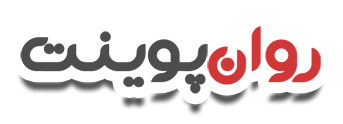 دانلود رایگان پاورپوینت های روانشناسی


© Copyright Ravanpoint.ir
http://www.ravanpoint.ir

Contact: info@ravanpoint.ir